מרכז מורים ארצי למתמטיקה בחינוך היסודי
المركز القطري لمعلمي الرياضيات في المرحلة الابتدائية
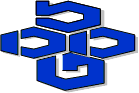 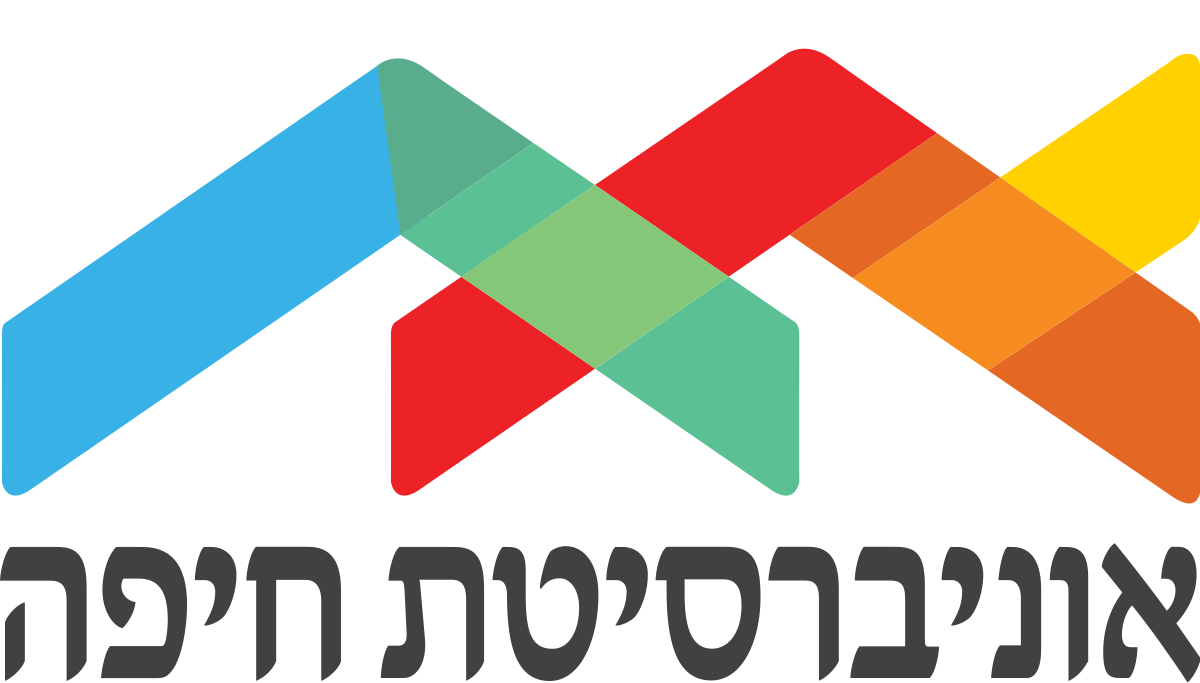 מינהלת מל"מהמרכז הישראלי לחינוך מדעיטכנולוגי ע"ש עמוס דה שליט
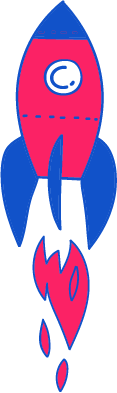 שיעור במתמטיקה לכיתה ה-ו
נושא השיעור: כפל שלם בשבר
עם המורה: שם המורה: יהודית בלאיש
נא הצטיידו בדף משובץ ועיפרון.
[Speaker Notes: כתבו את המלל בהתאם ואת הציוד הדרוש.]
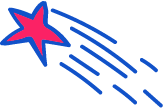 מה נלמד היום?
נחזור על פעולת כפל שלם בשבר יסודי.
נלמד איך מכפילים שלם בשבר שהמונה שלו שונה מ-1.
נתנסה במספר דרכים לפתרון תרגילי כפל של מספר שלם בשבר פשוט.
נסיק מה קורה למכפלה כאשר כופלים מספר שלם הגדול מ-1 בשבר הקטן מ-1.
נפתור תרגילים בשברים לפי סדר פעולות חשבון.
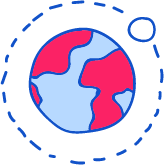 [Speaker Notes: משך השקף: 2 דקות
הציגו את עצמכם ואת מהלך השיעור.
מוזמנים לפנות בצורה אישית לתלמידים:דוגמה לטקסט שייאמר בעל פה: "שלום, שמי___. אני מורה ל____ ממקום בארץ____. מה שלומכם? אני שמח/ה שהצטרפתם אליי", וכו'.]
מה להביא לשיעור?
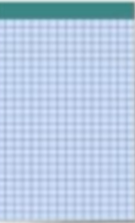 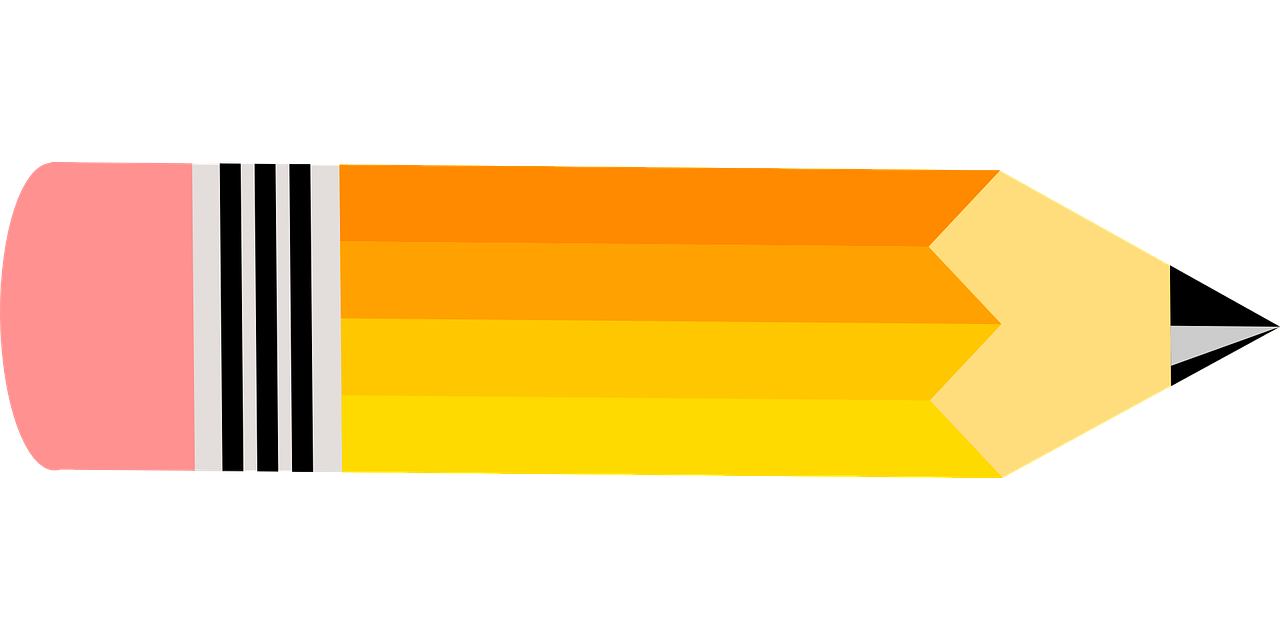 עיפרון
דף משובץ
[Speaker Notes: משך השקף: דקה
בשקף זה ודאו שכולם הצטיידו בעזרים הנדרשים (מומלץ שעזרים אלו יהיו גם אצלכם עבור הדגמה).
זה הזמן להציג את כללי ההתנהגות בשיעור: בקשו מהלומדים לסגור חלונות של יישומים אחרים במחשב, להרחיק אמצעים מסיחים, להתיישב בחדר שקט, להניח כוס מים לידם, ובעיקר להתמקד במפגש.]
מה אנחנו כבר יודעים?
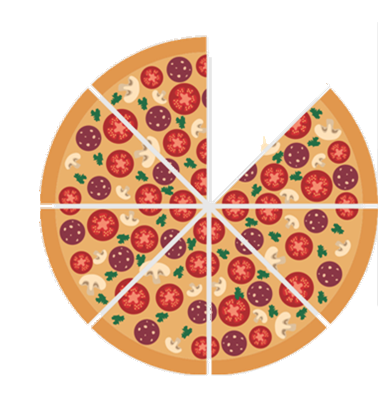 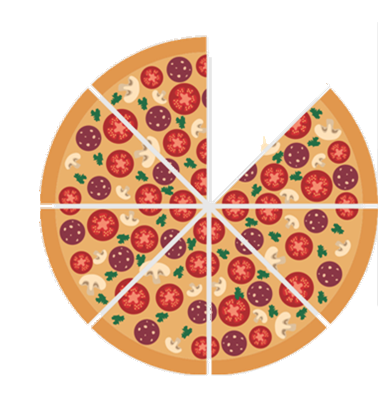 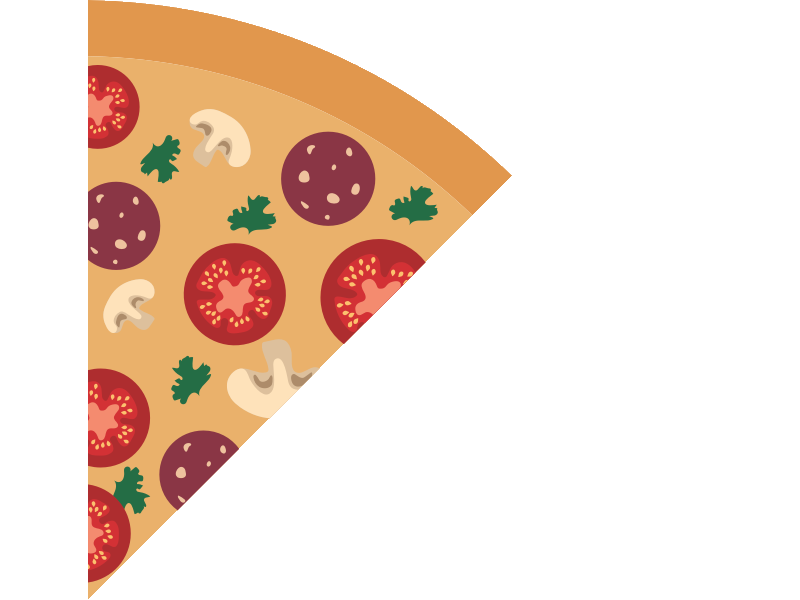 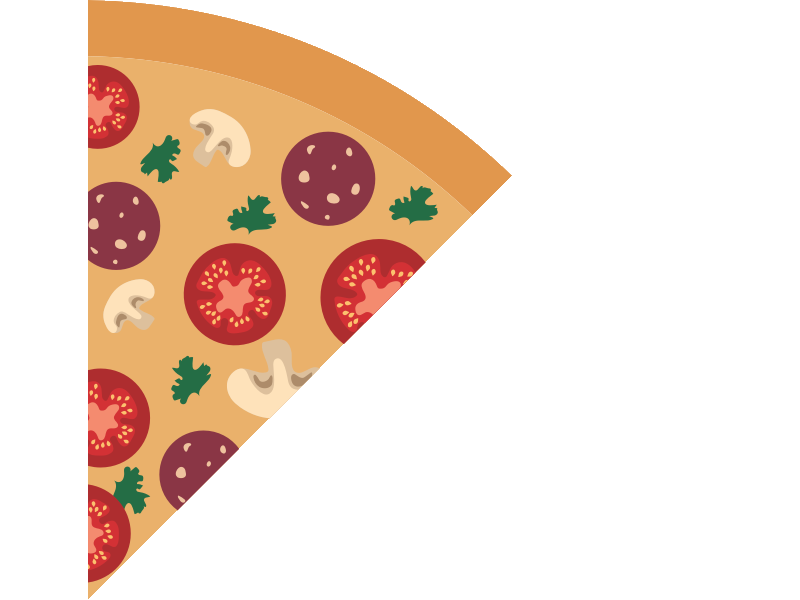 איזה חלק מהפיצה אכלו כולם יחד?
כיצד חישבתם?
[Speaker Notes: משך השקף: עד 1 דקות
הציגו את הפעילות.
הדגישו כי כל פיצה מחולקת לשמונה חלקים שווים. 
ציינו בפני התלמידים שכאשר אנו שואלים "איזה חלק..." התשובה תהיה בשבר.]
מה אנחנו כבר יודעים?
נחשב כמה אכלו כולם יחד באמצעות חיבור חוזר:
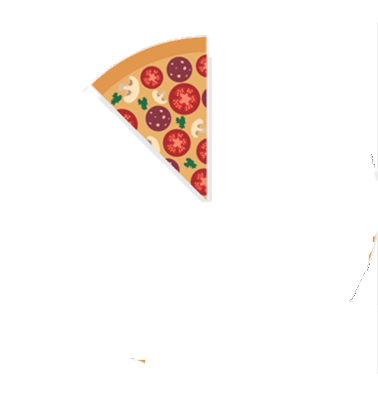 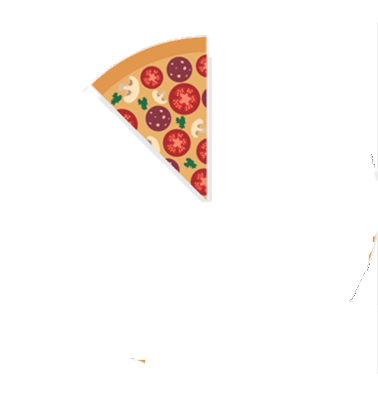 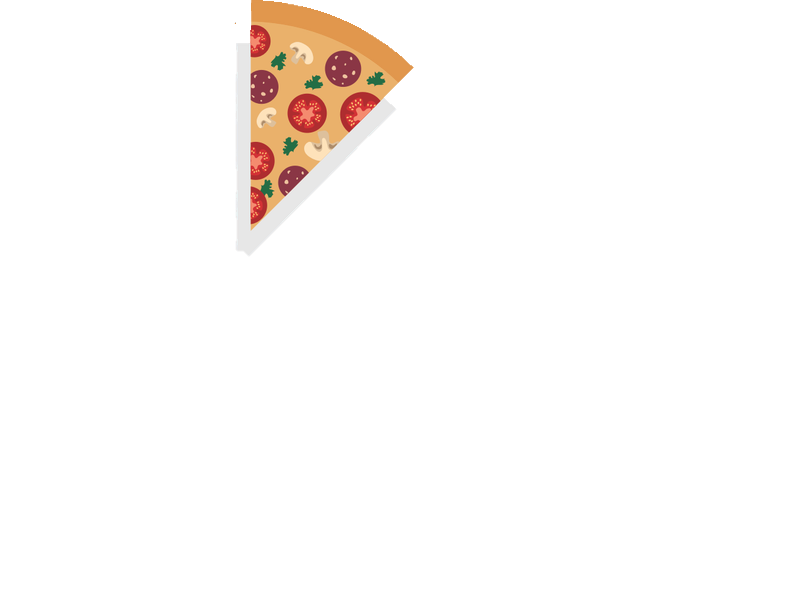 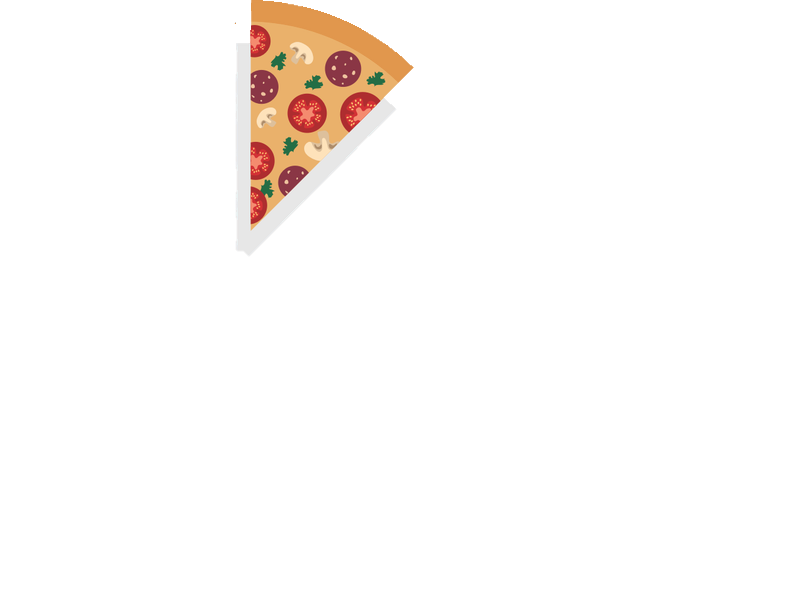 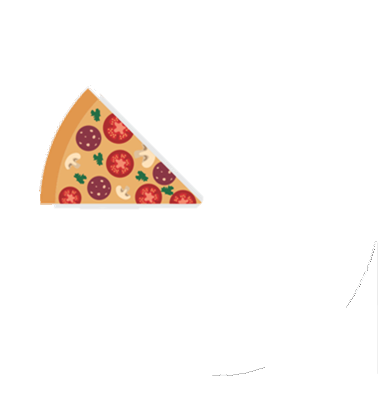 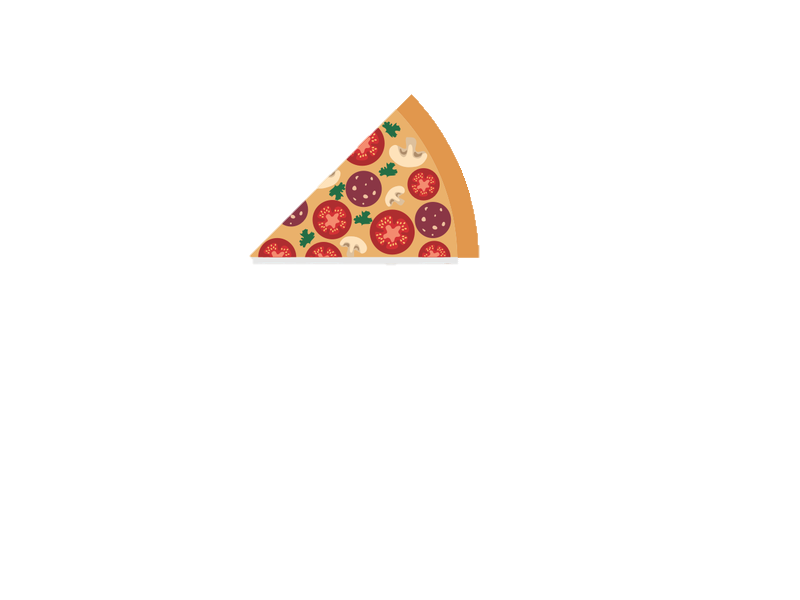 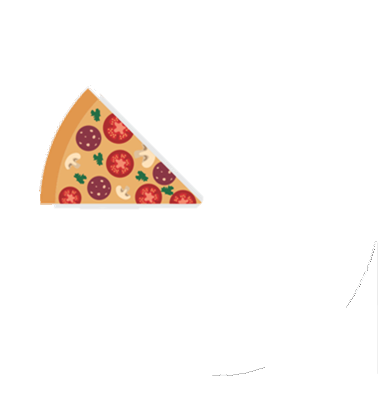 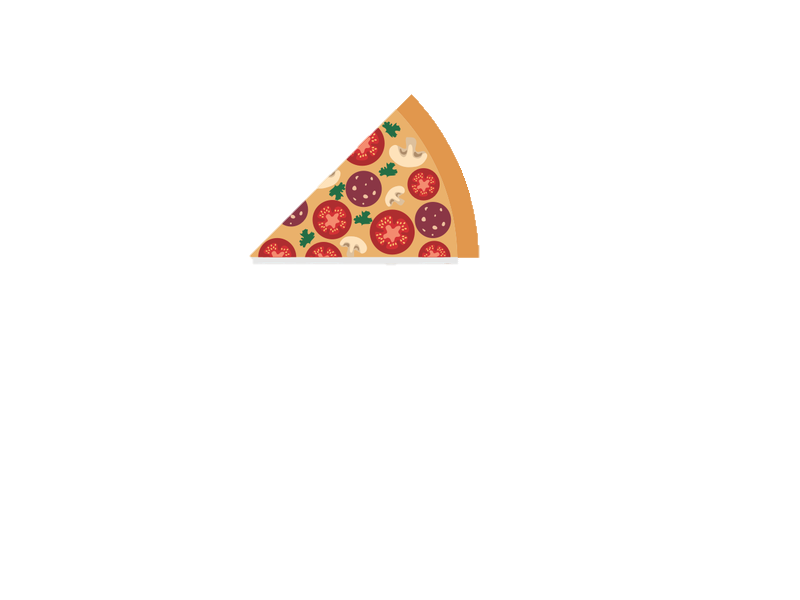 האם ישנה דרך נוספת קצרה יותר לחישוב?
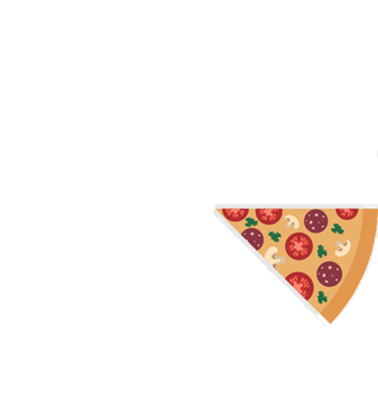 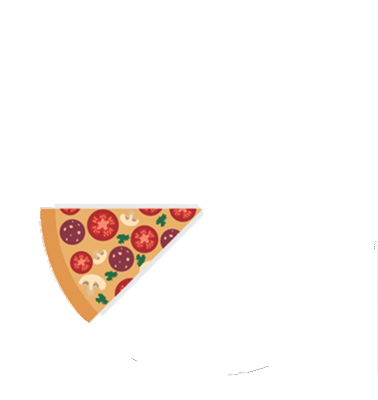 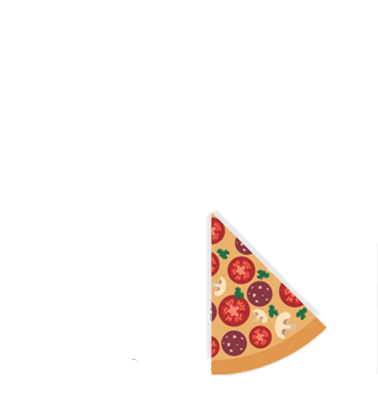 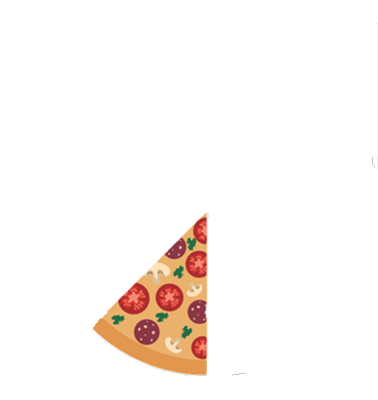 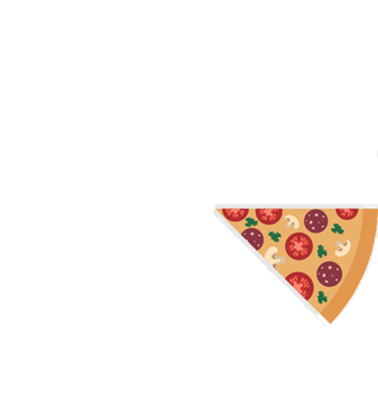 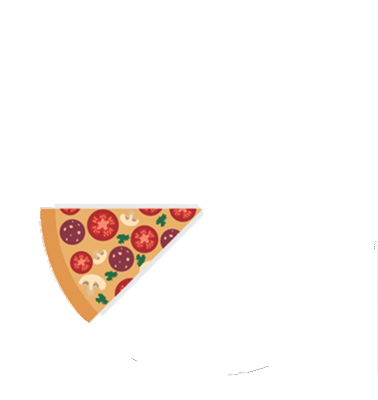 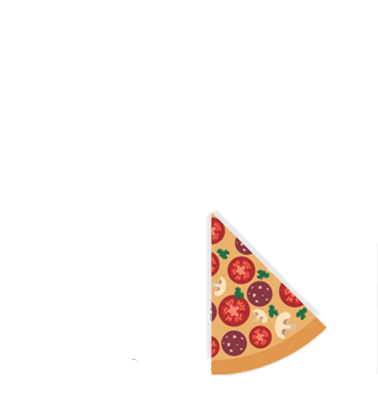 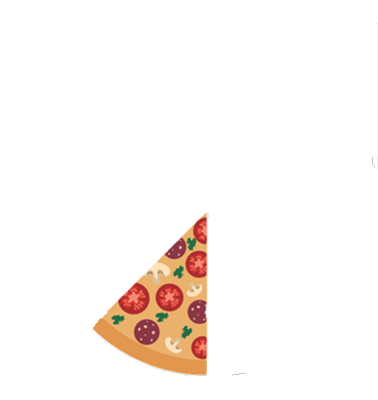 מה אנחנו כבר יודעים?
אני קופץ 7 קפיצות לאן אגיע?
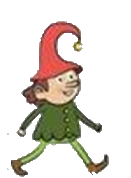 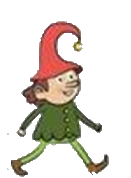 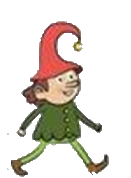 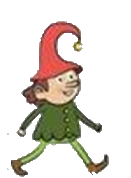 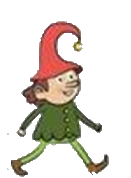 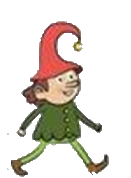 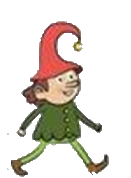 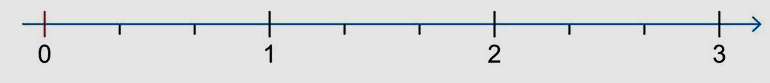 מה אנחנו כבר יודעים?
מעבר משבר למספר מעורב:
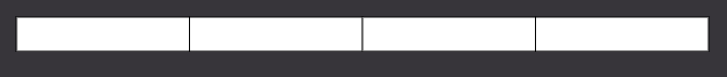 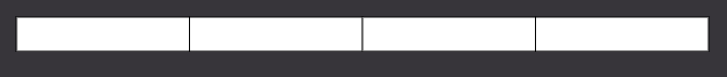 החלק שנותר
כפל שלם בשבר
חיבור חוזר של מספרים שווים אפשר לכתוב בקיצור כתרגיל כפל.
דוגמה:
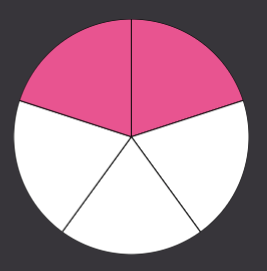 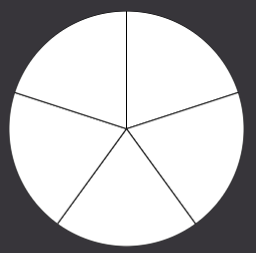 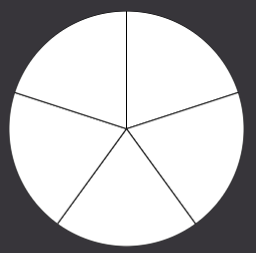 [Speaker Notes: משך השקף: עד 2 דקות
כפל הינה פעולה מקוצר של חיבור חוזר. ולכן תרגיל חיבור חוזר של שברים שווים נוכל להציג כתרגיל כפל.
נזכיר לתלמידים כי פעולת כפל פירושה "פעמים". כלומר מספר הפעמים שהשבר חוזר על עצמו.]
כפל שלם בשבר
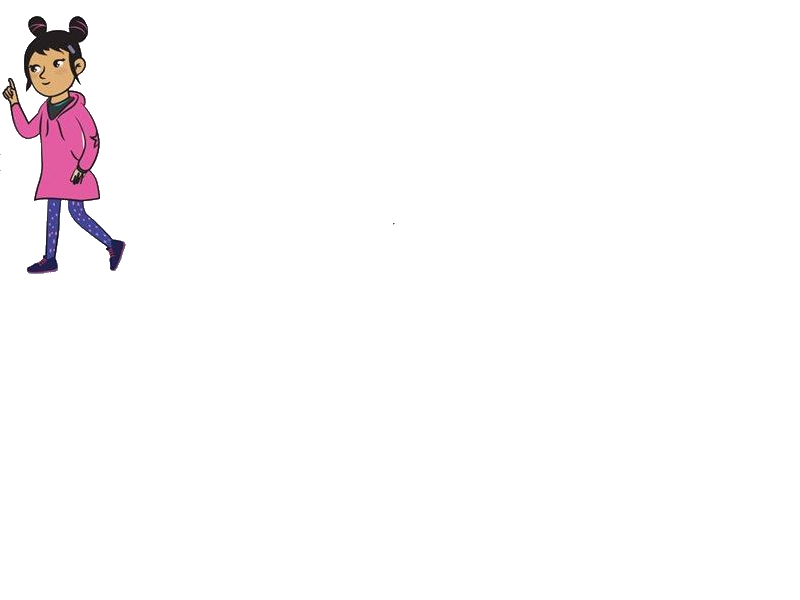 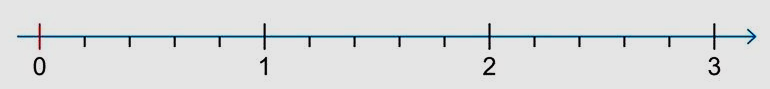 כפל שלם בשבר
אני פותר בדרך אחרת...
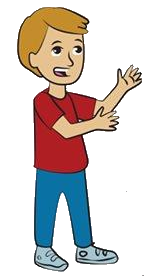 כפל שלם בשבר
נוכל לפתור גם בדרך הזו
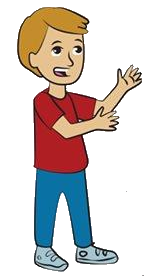 נשים לב לכך שכאשר אנו כופלים שלם בשבר פשוט, נכפול את השלם במונה, המכנה לא ישתנה ובמידת הצורך נצמצם.
[Speaker Notes: משך השקף: עד 2 דקות
דרך נוספת המתבססת על חיבור חוזר. נסב את תשומת הלב לכך שבחיבור שברים בעלי מכנים שווים, אנו מחברים את המונים והמכנה לא משתנה. נדגיש כי במונה אנו מחברים 4 פעמים 3 ולכן כאשר אנו כופלים שלם בשבר פשוט נכפול את השלם במונה והמכנה לא ישתנה.]
תרגול
לכל תרגיל כפל, כתבו תרגיל חיבור מתאים ופתרו אותו. בתרגילים בהם המכפלה גדולה מ-1 כתבו גם כמספר מעורב.
א
ב
ג
[Speaker Notes: משך השקף: עד 2 דקות
הציגו את הפעילות. כל תרגיל יש לפתור באמצעות חיבור חוזר. את השברים הגדולים מ-1 יש לכתוב גם כמספר מעורב.]
תרגול
לכל תרגיל כפל, כתבו תרגיל חיבור מתאים ופתרו אותו. בתרגילים בהם המכפלה גדולה מ-1 כתבו גם כמספר מעורב.
א
ב
ג
[Speaker Notes: משך השקף: עד 2 דקות
הציגו את הפעילות. כל תרגיל יש לפתור באמצעות חיבור חוזר. את השברים הגדולים מ-1 יש לכתוב גם כמספר מעורב.]
תרגול
פתרו את התרגילים הבאים בדרך הנוחה לכם.
בתרגילים בהם המכפלה גדולה מ-1 כתבו גם כמספר מעורב.
א
ב
[Speaker Notes: משך השקף: עד 2 דקות
הציגו את הפעילות. בקשו מהתלמידים לפתור את התרגילים בדרך הנוחה להם. באמצעות ישר מספרים, חיבור חוזר או פעולת הכפל.]
פתרון
באמצעות חיבור חוזר
באמצעות ישר המספרים
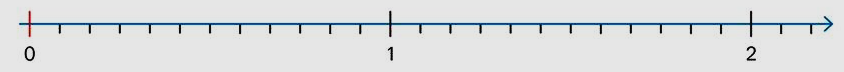 באמצעות כפל
[Speaker Notes: משך השקף: עד 2 דקות
הציגו את הפתרון לתרגיל הראשון. הציגו את שלוש הדרכים לפתרון. חיבור חוזר, ישר מספרים וכפל.]
פתרון
באמצעות ישר המספרים
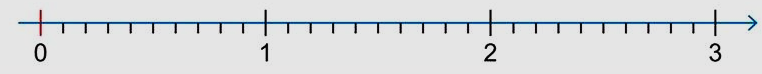 באמצעות כפל
[Speaker Notes: משך השקף: עד 2 דקות
הציגו את הפתרון לתרגיל השני. ציינו כי בתרגל כפל קיים חוק החילוף ולכן נוכל להציג את התרגיל כך שהגורם הראשון הוא המספר השלם ולא השבר.
הציגו את שלוש הדרכים לפתרון. חיבור חוזר, ישר מספרים וכפל.]
תרגול
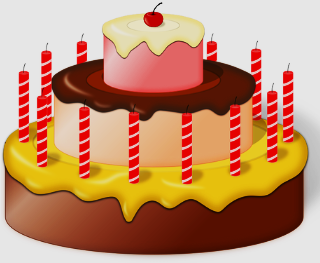 פתרון
[Speaker Notes: משך השקף: עד 2 דקות
הציגו את הפעילות. ציינו כי בפעולת הכפל כפלנו את השלם במונה והמכנה לא משתנה.]
תרגול
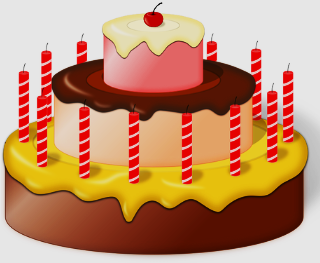 פתרון
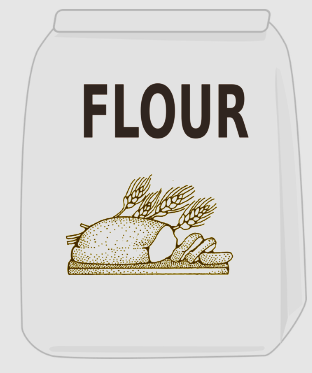 קמח
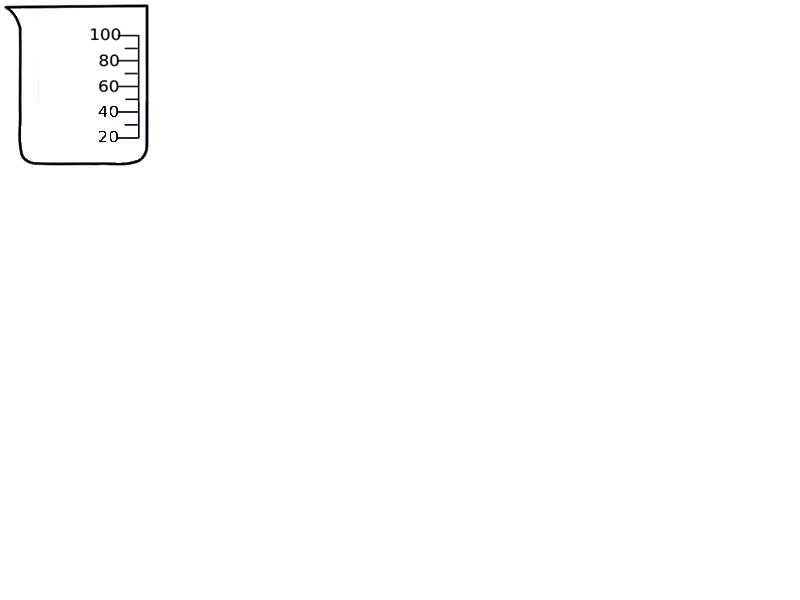 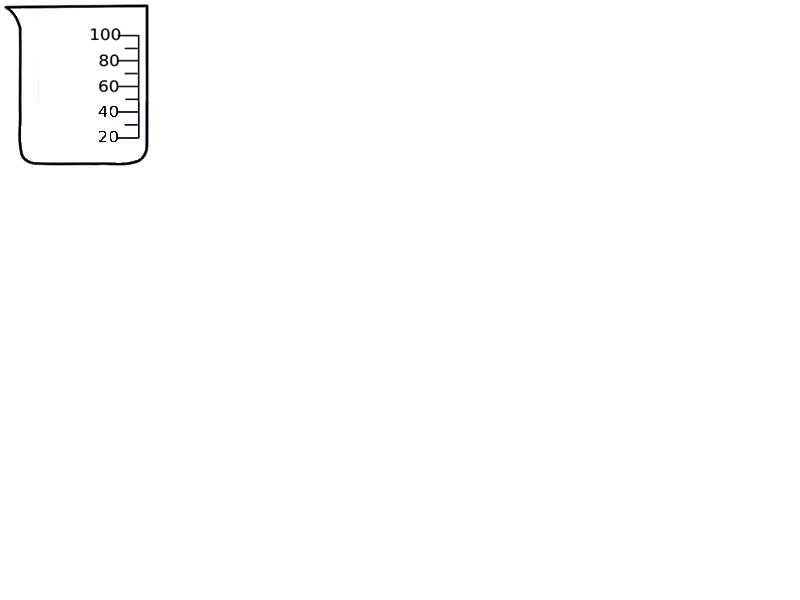 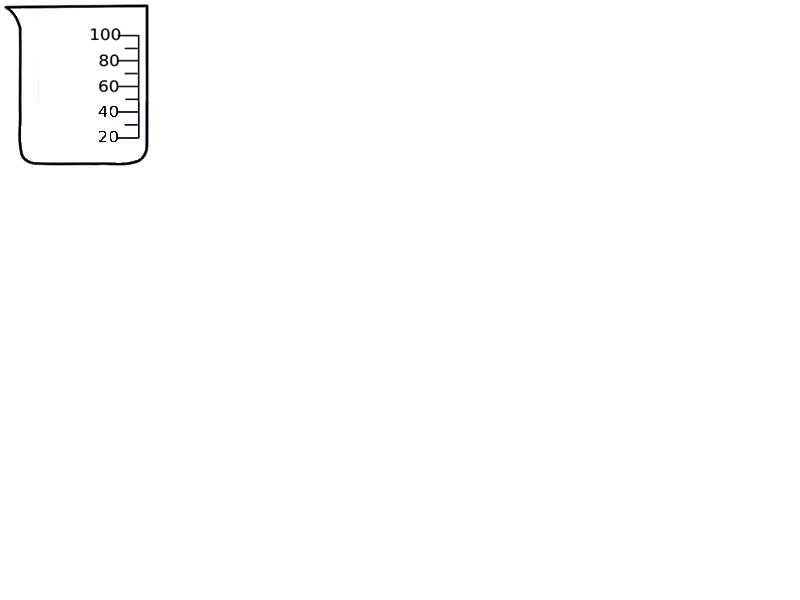 1 ק"ג קמח לא מספיק להכנת 3 עוגות.
1 ק"ג
[Speaker Notes: משך השקף: עד 2 דקות
הציגו את הפעילות. ציינו כי בפעולת הכפל כפלנו את השלם במונה והמכנה לא משתנה.]
תרגול
לפניכם ישרי מספרים. בכל אחד מהם מתחילים מ- 0 ומתקדמים בקפיצות שוות. 
פתרו את המשימה בכל סעיף.
א
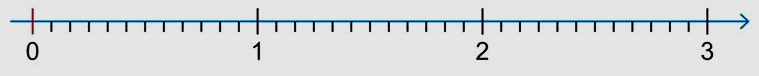 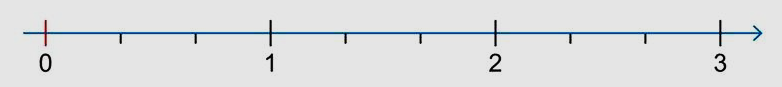 ב
ג
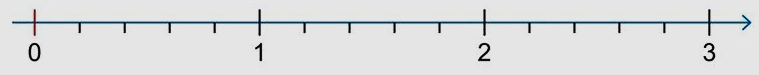 תרגול
לפניכם ישרי מספרים. בכל אחד מהם מתחילים מ- 0 ומתקדמים בקפיצות שוות. 
פתרו את המשימה בכל סעיף.
א
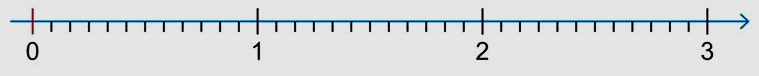 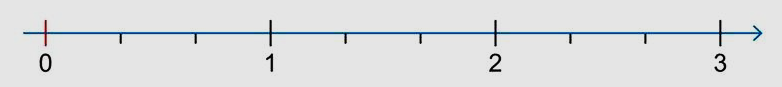 ב
ג
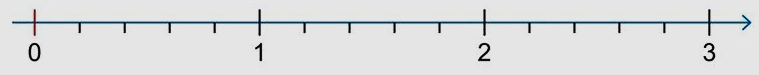 פעילות
התבוננו בתרגילים המוצגים בטבלה שלפניכם והשוו בין התרגילים והמכפלות בעמודה הימנית לבין התרגילים והמכפלות בעמודה השמאלית.
מה נוכל להסיק כאשר נכפול מספר שלם הגדול מ-1 בשבר הקטן מ-1?
המכפלה של מספר שלם הגדול מ-1 בשבר הקטן מ-1, קטנה מהמספר השלם.
[Speaker Notes: משך השקף: עד 2 דקות
הציגו את הפעילות. ציינו כי בעמודה הימנית נוכל לראות כי המכפלה בכל תרגיל גדולה משני הגורמים. שאלו האם נוכל לומר זאת גם על המכפלות בעמודה השמאלית? ניתן לראות כי כאשר אנו כופלים שלם בשבר פשוט, המכפלה קטנה מן המספר השלם.]
תרגול
(א
(ג
(ד
(ב
[Speaker Notes: משך השקף: עד 2 דקות
הציגו את הפעילות. הסבו את תשומת הלב לסעיף ג' בו השבר גדול משלם.]
תרגול
(א
(ג
(ד
(ב
[Speaker Notes: משך השקף: עד 2 דקות
הציגו את הפעילות. הסבו את תשומת הלב לסעיף ג' בו השבר גדול משלם.]
תזכורת לסדר פעולות חשבון: סוגריים קודמים לכל, כפל וחילוק קודם לחיבור וחיסור. אם בתרגיל רק כפל וחילוק או רק חיבור וחיסור נפתור את התרגיל משמאל לימין.
תרגול
פתרו את התרגילים הבאים. 
שימו לב לסדר פעולות חשבון.
[Speaker Notes: משך השקף: עד 2 דקות
הציגו את הפעילות. תזכרו כי יש לעבוד על פי סדר פעולות חשבון.]
תזכורת לסדר פעולות חשבון: סוגריים קודמים לכל, כפל וחילוק קודם לחיבור וחיסור. אם בתרגיל רק כפל וחילוק או רק חיבור וחיסור נפתור את התרגיל משמאל לימין.
תרגול
פתרו את התרגילים הבאים. 
שימו לב לסדר פעולות חשבון.
[Speaker Notes: משך השקף: עד 2 דקות
הציגו את הפעילות. תזכרו כי יש לעבוד על פי סדר פעולות חשבון.]
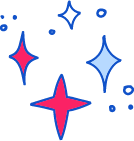 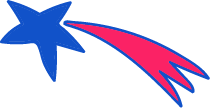 מסיימים ומסכמים
התנסינו במספר דרכים לפתרון תרגילי כפל שלם בשבר (ישר מספרים, חיבור חוזר, כפל שלם במונה).
למדנו שכאשר כופלים שלם בשבר, נכפול את השלם במונה והמכנה לא ישתנה.
כאשר נכפול שלם הגדול מ-1 בשבר הקטן מ-1, המכפלה תהיה קטנה מהשלם.
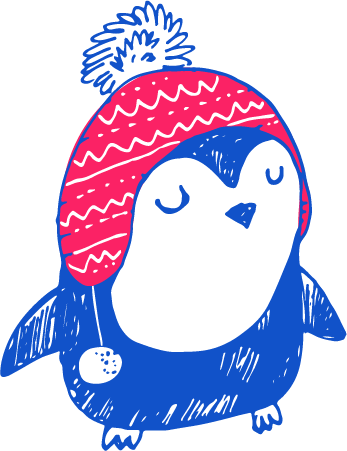 [Speaker Notes: משך השקף: עד 3 דקות
סיכום ויציאה לתרגול. שלב זה יכלול סיכום של התוכן הנלמד תוך מענה על שאלות כמו: מה עשינו פה היום? מה למדנו?]
ממשיכים לתרגל
פתרו את התרגילים הבאים. 
שימו לב לסדר פעולות חשבון.
[Speaker Notes: הציגו את הפעילות
בשלב זה הסבירו לתלמידים את התרגול והיפרדו מהם. עם יציאת התלמידים לתרגול הסופי יסתיים שלב הצילום שלכם כמורים.]